やま  ぐち　し
山口市
ごみ捨てカード
す
４.山口市の　ごみ
３.「山口市 ごみ・資源収集カレンダー」
２.リサイクル
１.ごみを　捨てるとき　気をつけること
す　　　　　　　　　　  き
2
3
4
やまぐち し　　  　　　　しげんしゅうしゅう
やまぐち し
5
（１）ごみを　捨てるとき　使うもの

（２）ごみの　説明
　　　
　　　1.　燃やせるごみ

　　　2.　プラスチック製容器包装

　　　3.　ペットボトル

　　　4.　びん

　　　5.　缶
　
　　　6.　古紙類
　
　　　7.　燃やせないごみ
　
　　　8.　スプレー缶・乾電池・モバイルバッテリー
　　　
　　　家の　近くに　捨てる　箱が　ないとき
す　　　　　　　　 つか
6
せつめい
も
7
せいようきほうそう
8
9
10
かん
11
こ  し るい
12
も
13
かんでんち
かん
14
いえ　　　ちか　　　　　す　　　 　　はこ
15
１
す
ごみを　捨てるとき　気をつけること
①　ごみを　捨てる　日が　決まっています。　
　
　　　　午前８時30分までに　ごみを　捨てます。

　　②　ごみを　捨てる　ところが　決まっています。
　
　　　　大家さん、不動産会社の　人、近くに　住んでいる　人に　

　　
　　　　聞いて　ください。

　　③　ごみを　分けて　捨てます。
す
わ
す
き
いえ           か　      ひと
=家を　貸す  人
1
き
す
き
ごみを　捨てるとき、①～③に　気をつけて　ください。
　
　　①～③は　とても　大切です。
たいせつ
す
ひ
き
ぷん
じ
ご  ぜん
す
ふ どう さんがいしゃ
す
ちか
おお や
ひと
ひと
いえ       しょうかい　　　　みせ　  　ひと
=家を　紹介する　店の　人
き
2
リサイクル
リサイクルが　できる　ごみ　　







　
　
　①スーパーに　ごみを　持って　行きます。

　②ごみを　集める　箱  に　入れます。


　　
　　


     ごみを　集める　箱が　ない　スーパーも　あります。

　　スーパーへ　行って　見てみて　ください。
２
い
み
2
いちど　　つか
＝もう一度　使う。
ぎゅうにゅう
かん
しょくひん
食品トレー
牛乳パック
ペットボトル
缶
びん
も　　　　　　　　い
あつ　　　　　　　はこ　　　　     　い
あつ　　　　  　　はこ
3
あなたが　住んでいる　ところの　ものを　
見ます。
「山口市 ごみ・資源収集カレンダー」
３
ごみの　分け方で　絵が　違います。

絵が　ある　日に　

ごみを　捨てて　ください。

例えば、１月１８日は　

燃やせるごみを　捨てます。
わ
かた
え
ちが
3
しげんしゅうしゅう
やまぐち  し
え
ひ
す
これは「山口市 ごみ・資源収集カレンダー」　です。
やまぐちし
しげんしゅうしゅう
たと
がつ　　　 にち
も
す
ひ
ごみを　捨てる　日と　
ごみの　捨て方を　見ます。
す
す
かた　　　　み
す
み
カレンダーに使われているマークは山口芸術短期大学・芸術表現学科の
地域課題解決演習（PBL）で作成されたものです。作者：濱村　実加
4
山口市の　ごみ
４
4
やまぐち  し
やまぐちし
せつめい
山口市に　ごみが　１０あります。①～⑧を　説明します。

⑨と⑩は、「山口市 ごみ・資源の分け方」を　見て　ください。
やまぐちし
み
し  げん　  わ　　 かた
ばんごう
え
なまえ
すう
も
せいよう  き ほうそう
かん
こ   し  るい
も
かん でん ち
かん
きんぞく 　　こ  がた  か でんせいひん
そ だい
5
（１）ごみを　捨てるとき　使うもの
す
つか
せい
山口市
指定 収集 袋
やま  ぐち   し
とう め い                 　           　　　ぶくろ
透明な　ごみ袋
とう め い                 　           　　　ぶくろ
ちい
プラスチック製　
容 器 包 装
小さいもの
透明な　ごみ袋
よう    き    ほう  そう
し     てい  しゅうしゅう  ぶくろ
おお
大きいもの
なか                み
なか                み
＝中が　見える
あ
ごみ袋
＝中が　見える
あ
ごみ袋
なまえ
つか
ぶくろ
ぶくろ
やま ぐち し
ぶくろ
＝山口市の　ごみ袋
ぶくろ
スーパーで　ごみ袋を
買います。
か
も
ふくろ
つか
袋を　使いません
かん
こ しるい
古紙類
かみ
紙ひも
つか             　  かみ
＝使った   紙
も
きんぞく　こがた  かでん せいひん
つか
ふくろ
袋を　使わなくても　いいです。
６
（２）ごみの　説明
１．燃やせるごみ
捨てるとき　使うもの
す
つか
せつめい
だい
ちゅう
しょう
中
大
小
も
１週間に２回　家の　近くで　捨てることが　できます。
※「山口市 ごみ・資源収集カレンダー」で　
捨てる　日を　見て　ください。
しゅうかん
かい
いえ
ちか
す
やま ぐち し
し  げん
しゅうしゅう
す
ひ
み
山口市 指定収集袋を　使います。

※違う　袋を　使うと　捨てることが　できません。
やまぐち　し
つか
し   てい
しゅうしゅう
ぶくろ
ぶくろ
やま ぐち し
＝山口市の　ごみ袋
ちが　　　  ふくろ
つか
す
やまぐち　し
か
スーパーで　山口市 指定収集袋を　買います。
山口市 指定収集袋の　大きさは　３つ　あります。
し  てい
しゅうしゅう
ぶくろ
やまぐち　し
おお
し  てい
しゅうしゅう
ぶくろ
7
２．プラスチック製容器包装
捨てるとき　使うもの
透明な　ごみ袋を　使います。
中を　水で　洗います。
みず
お
水を　落とします。
し  げん
しゅうしゅう
とうめい
なか
みず
ぶくろ
あら
つか
やまぐち　し
す
つか
してい
しゅうしゅう
ぶくろ
山口市 指定収集袋を
　
あ
使うことが　できません。
なか              　　み　　　　　　　      ぶくろ
せい ようき  ほうそう
＝中が　見える　ごみ袋
やま ぐち   し
ぶくろ
＝山口市の　ごみ袋
１週間に１回　家の　近くで　捨てることが　できます。
※「山口市 ごみ・資源収集カレンダー」で　
捨てる　日を　見て　ください。
つか
しゅうかん
かい
いえ
ちか
す
やま ぐち し
す
ひ
み
8
３．ペットボトル
捨てるとき　気をつけること
し  げん
しゅうしゅう
１週間に１回　家の　近くで　捨てることが　できます。
※「山口市 ごみ・資源収集カレンダー」で　
捨てる　日を　見て　ください。
しゅうかん
かい
いえ
ちか
す
やま ぐち し
ごみを　捨てる　箱に　ペットボトルを　入れます。
ごみ袋を　使いません。
す
はこ
い
す
ひ
み
ぶくろ
つか
す
き
スーパーでも　捨てることが　できます。
スーパーで　捨てるとき　→　p.３を　見て　ください。
す
す
み
水を　落とします。
中を　水で　洗います。
みず
お
なか
みず
あら
小さくします。
ちい
9
無色透明
茶色
その他の　色
４．びん
捨てるとき　気をつけること
中を　水で　洗います。　水を　落とします。
なか
あら
お
みず
みず
スーパーでも　捨てることが　できます。
スーパーで　捨てるとき　→　p.３を　見て　ください。
す
す
み
１か月に１回　家の　近くで　捨てることが　できます。
※「山口市 ごみ・資源収集カレンダー」で　
捨てる　日を　見て　ください。
かい
ちか
いえ
げつ
す
やま ぐち し
しゅうしゅう
し  げん
ひ
す
み
き
す
ごみを　捨てる　箱に　びんを　入れます。
ごみ袋を　使いません。色で　びんを　分けて　捨てます。
す
はこ
い
ぶくろ
いろ
す
つか
わ
ちゃいろ
むしょくとうめい
ほか　　　   いろ
いろ
=色が　ない
10
５．缶
捨てるとき　気をつけること
ごみを　捨てる　箱に　缶を　入れます。
ごみ袋を　使いません。
し  げん
しゅうしゅう
す
はこ
かん
い
スーパーでも　捨てることが　できます。
スーパーで　捨てるとき　→　p.３を　見て　ください。
す
き
す
ぶくろ
つか
す
み
かん
１か月に１回　家の　近くで　捨てることが　できます。
※「山口市 ごみ・資源収集カレンダー」で　
捨てる　日を　見て　ください。
げつ
かい
いえ
ちか
す
やま ぐち し
み
す
ひ
中を　水で　洗います。　水を　落とします。
なか
みず
あら
みず
お
11
６．古紙類
捨てるとき　使うもの
し  げん
しゅうしゅう
す
つか
こ    し  るい
つか                　 かみ
１か月に１回　家の　近くで　捨てることが　できます。
※「山口市 ごみ・資源収集カレンダー」で　
捨てる　日を　見て　ください。
＝使った　紙
げつ
かい
いえ
ちか
す
やま ぐち し
す
ひ
み
紙ひもを　使います。
かみ
つか
紙ひもで　結びます。
かみ　　　　　　　　　 むす
スーパーでも　捨てることが　できます。
スーパーで　捨てるとき　→　p.３を　見て　ください。
す
す
み
12
７．燃やせないごみ
割れたもの・刃物の　捨て方
捨てるとき　使うもの
透明な　ごみ袋を　使います。
とうめい
し  げん
しゅうしゅう
ぶくろ
つか
す
つか
なか                       み　　　　　　　  ぶくろ
＝中が　見える　ごみ袋
も
１か月に１回　家の　近くで　捨てることが　できます。
※「山口市 ごみ・資源収集カレンダー」で　
捨てる　日を　見て　ください。
げつ
かい
いえ
ちか
す
やま ぐち し
ひ
み
す
やま ぐち し
し   てい しゅうしゅうぶくろ
山口市 指定収集袋を

　
あ使うことが　できません。
やま ぐち し
ぶくろ
＝山口市の　ごみ袋
つか
とても　大きいものは　袋を　使わなくても　いいです。
おお　　　　　　　　　　　  ふくろ                つか
す　　かた
わ
はもの
かみそり
かがみ
鏡
キケンと
書きます。
紙で
包みます。
かみ
さら
ぶくろ
透明な　ごみ袋に
入れます。
とうめい
グラス・皿
か
ガラス
い
つつ
13
８．スプレー缶・乾電池・モバイルバッテリー
家の　近くに　箱が　ないとき
家の　近くに　箱が　あるとき
捨てるとき　気をつけること
火が　つくと　燃えます。　気をつけて　ください。
き
す
かん
かんでん ち
モバイルバッテリー
き
スプレー缶
乾電池
かん
かん でん  ち
す　　　　　　はこ
ごみを　捨てる　箱に　
スプレー缶・乾電池・モバイルバッテリーを　入れます。
い
かん
かんでん ち
いえ
ちか
いえ
はこ
ちか
はこ
み
はこ
す
p.15を　見て　ください。
その箱に　捨てて　ください。
ひ
も
ひ
も
14
家の　近くに　捨てる　箱が　ないとき
す
気をつけて　ください。
ほか
ち いきこうりゅう
ぜん ぶ
す
①モバイルバッテリーを　捨てることが 　できません。
す
ち いきこうりゅう
なか
かん
かん でん ち
他の　地域交流センターでは、　全部　捨てることが　できます。
②スプレー缶・乾電池を　捨てることが
　できません。
す
はこ
山口市の　ホームページを　見て　ください。
地域交流センターの　場所を　
見ることが　できます。
やま ぐち し
み
ち いき こうりゅう
地域交流センターの　中に　モバイルバッテリーを　捨てる　箱が　あります。
き
地域交流センターは　どこですか。
はこ
す
いえ
ちか
かん
ち いきこうりゅう
かんでん  ち
ちいきこうりゅう
す
はこ
そと
ば  しょ
地域交流センターの　外に　スプレー缶・乾電池を　捨てる　箱が　あります。
とく ぢ
しま じ
ぶんかん
み
徳地地域交流センター　島地分館
　
　   徳地地域交流センター　串分館

 　  徳地地域交流センター   八坂分館

      徳地地域交流センター   柚野分館

　   阿東地域交流センター　篠生分館

　　阿東地域交流センター　生雲分館

　　阿東地域交流センター　地福分館
   
      阿東地域交流センター　嘉年分館
い
ち いき こうりゅう
地域交流センターへ　行って　ください。
とく ぢ
くし
おごおり
小郡地域交流センター

　　秋穂地域交流センター
　　
　　阿知須地域交流センター

　　徳地地域交流センター

　　阿東地域交流センター
とく ぢ
や  さか
あい お
とく ぢ
ゆ　の
あ  じ    す
しのぶ
あ  とう
とく ぢ
いくも
あ  とう
あ  とう
じ  ふく
あ  とう
か　ね
あ  とう
15
やまぐちし　　　　　　　　　す　　かた
「山口市　ごみの　捨て方」と　
「山口市　やさしい　ごみの　分け方」を　見たいとき
企画制作
山口大学国際総合科学部　
2023　協同組合 維新 PBL
      岩永未有　上田佳奈　岡本葵　付澤南　三谷真依

協力
協同組合維新
山口市
やまぐちし　　　　　　　　　　　　　　　　　　わ　　かた　　　　　み
山口市　ごみの　捨て方
やまぐちし
山口市　
やさしい　ごみの　分け方
やまぐちし　　　　　               す　  かた
わ　　 かた
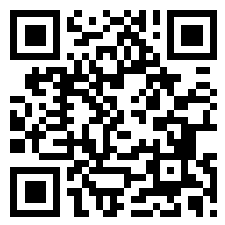 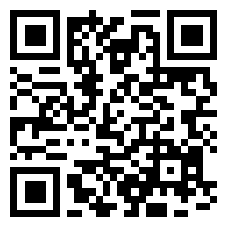 ※この文書はやさしい日本語で作成しています。
※イラストの一部は経済産業省３Rのホームページのものを使用しています。
　経済産業省３Rホームページ　https://www.meti.go.jp/policy/recycle/main/data/illust/index.html